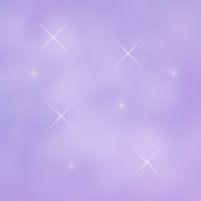 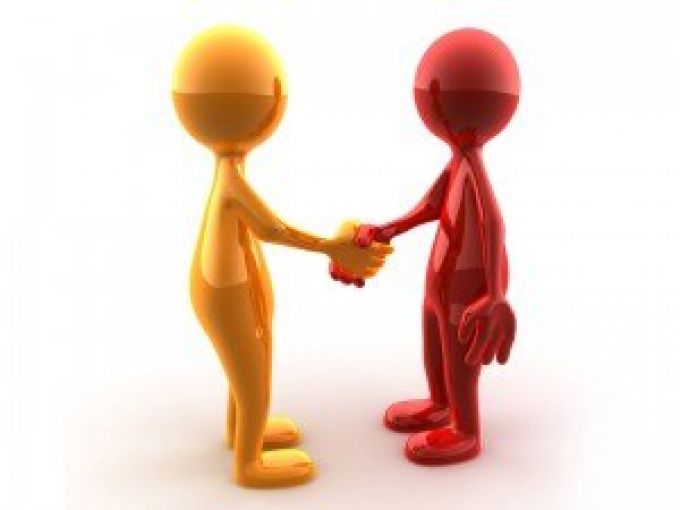 Как стать общительнее
Презентация  для занятий по дополнительной общеобразовательной программе
«Преодолевая трудности общения»
Тема 4/30
Шайдурова Валентина Федоровна
Педагог дополнительного образования
ГБОУ «Школа №106»
Санкт-Петербург
2015
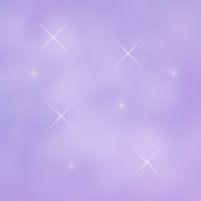 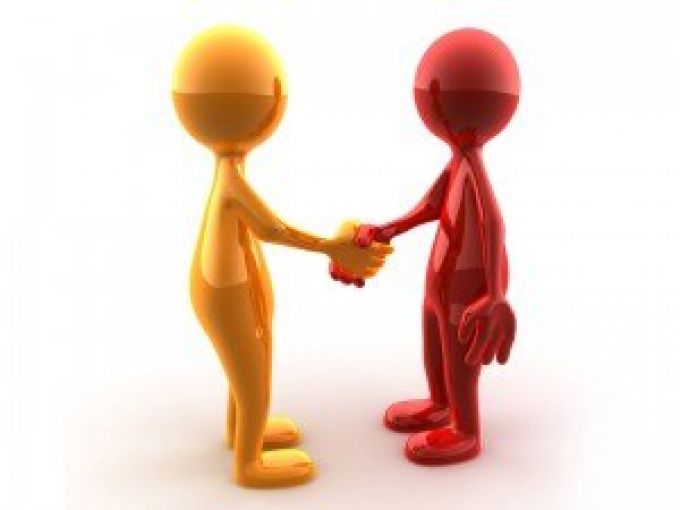 Как стать общительнее, что для этого нужно сделать, чему научиться, как и зачем вам все это нужно. 
Сегодня без общения с правильными и нужными людьми, вы не сможете добиться счастья и успеха.

 Нужно уметь общаться не только с друзьями, родственниками и с теми с кем вам приятно и комфортно. 
Тот, кто боится общаться или наоборот много общается и мало делает, ничего не добьется в этой жизни.
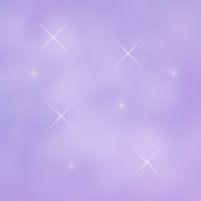 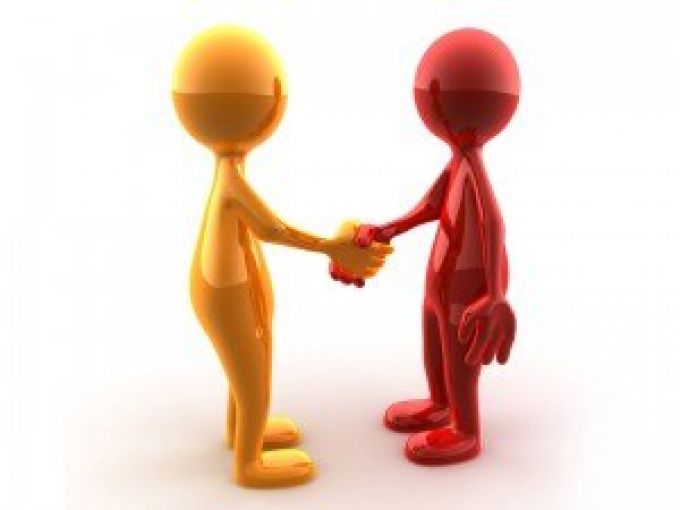 Поставьте себе большую цель

Невозможно стать общительнее, просто так, 
без определенной цели и мотивации. 

Вам четко нужно знать, для чего вам нужна общительность. 
Например, если ваша цель стать хорошим оратором, 
выступать перед сценой или стать директором крупной фирмы, 
тогда ваша цель сама заставит вас искать и учиться
 общаться с людьми. 

Если такой большой цели нет, то вы вряд ли сможете 
просто так стать общительнее.
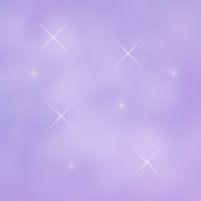 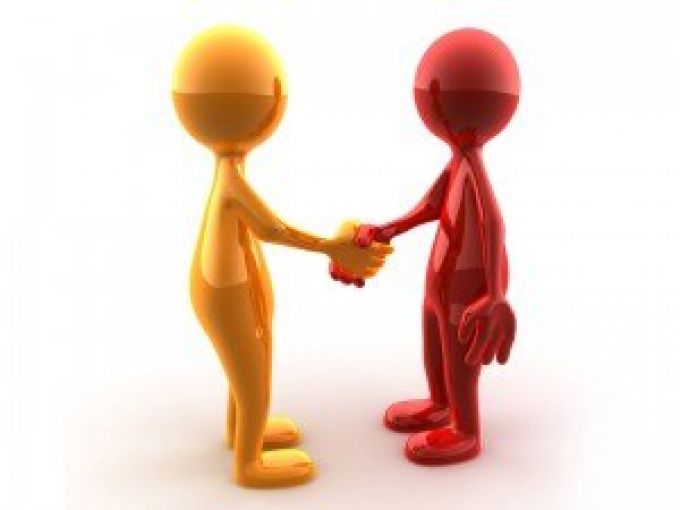 Общайтесь с интересными людьми

Чтобы стать общительнее, найдите друзей, 
группу или коллектив тех людей, которые разделяют 
с вами ваши мысли, мнения и мировоззрение.
 
Тогда вам будет проще и легче с ними общаться, 
на интересующие вас и их темы и не нужно будет 
заставлять себя что-то делать. 

Зачем учиться общительности с теми людьми, 
которые вас не понимают. 

Лучше найдите ту группу, с которой вместе будете
 развиваться, идти к общей цели.
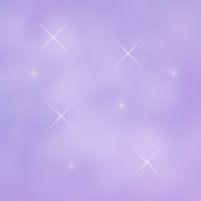 Самовнушение

Чтобы стать общительнее, вам нужна уверенность, так
 как уверенные люди не имеют проблем с общительностью. 
Поэтому каждый день на протяжении 40 дней произносите
 про себя данные строчки:
 
С каждой минутой, я становлюсь ЕЩЕ увереннее,
С каждым часом, я становлюсь ЕЩЕ увереннее,
С каждым днем, я становлюсь ЕЩЕ увереннее,
С каждым годом, я становлюсь ЕЩЕ увереннее.
 
Произносите про себя или вслух данные фразы 
по 1000 раз в день.
 Также можете записать на диктофон своим голосом
 данные строчки 
и прослушивать в течение дня на низкой громкости 
в свободное время.
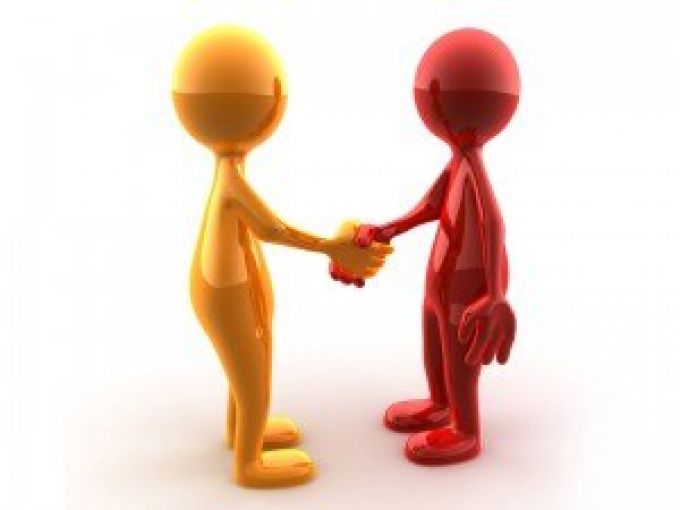 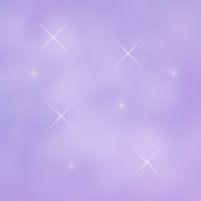 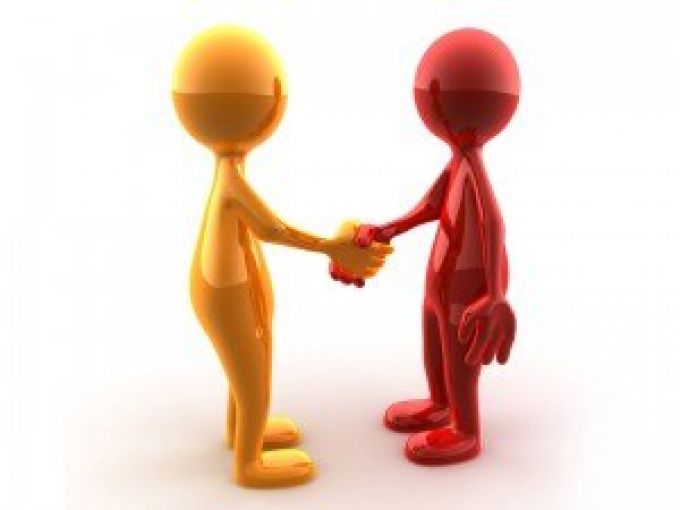 Пробуйте общаться

Чтобы стать общительнее, вам нужна практика, а не теория. 

Вы можете много знать и учить, но пака вы не попробуете общаться, 
у вас не будет результата. 

Боритесь со своим внутренним страхом и не бойтесь знакомиться 
с незнакомыми людьми, спрашивать у них время, дорогу 
и так далее.
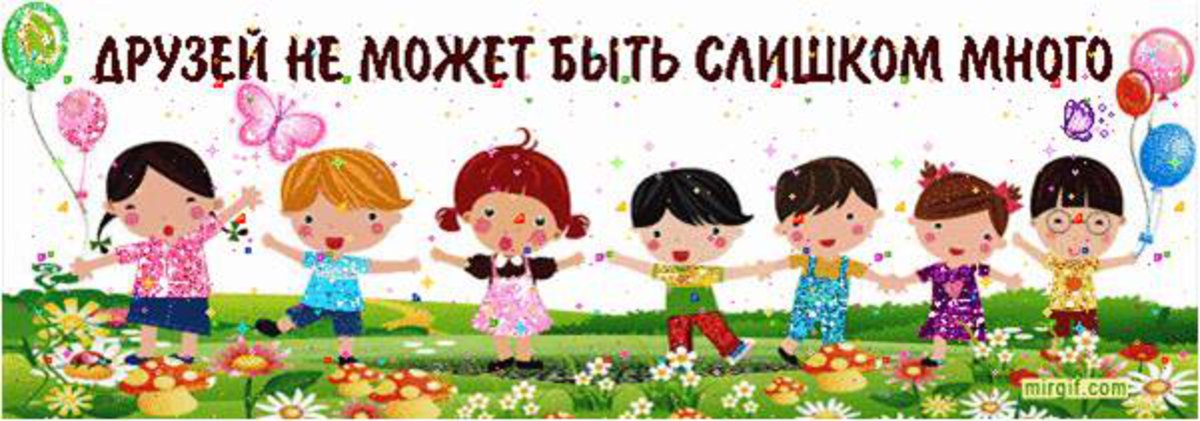 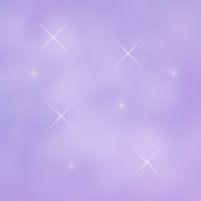 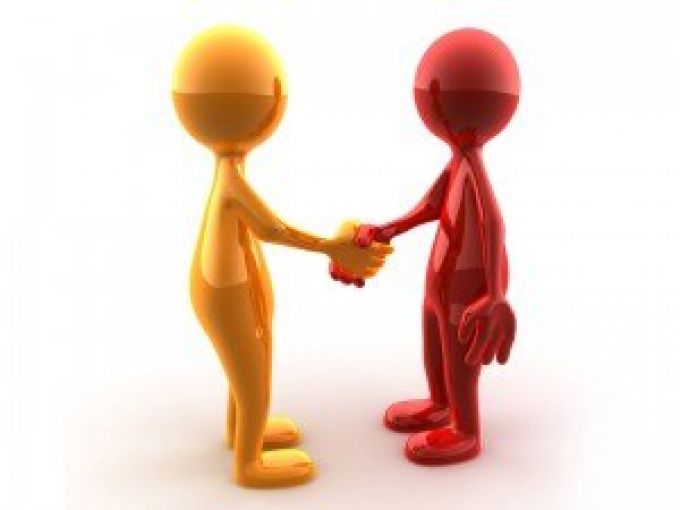 Источники
http://psyh-olog.ru/2014/10/kak-stat-obshhitelnee
http://www.ollenkka.com/backgrounds/index.php?cont=violet&n=1